Be respectful – no electronics please!
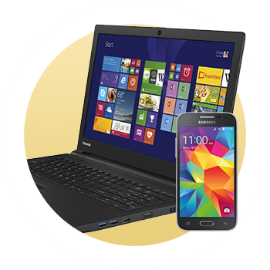 Announcements
Exam 2 is on Tuesday March 31 at 7:00 pm (week after the week after spring break).
Homework #4 due tomorrow at 10:00 pm
Pre-lecture assignment due Thursday at 8:00 am
Lab due Friday in discussion
Textbook homework due Friday in discussion
[Speaker Notes: What is the purpose of the quicksand video?]
Discussion #1
Which of the three solutions is the most concentrated?
						
	1)	Solution #1
	2)	Solution #2
	3)	Solution #3
	4)	The concentrations are the same.
Flint Michigan Water Crisis
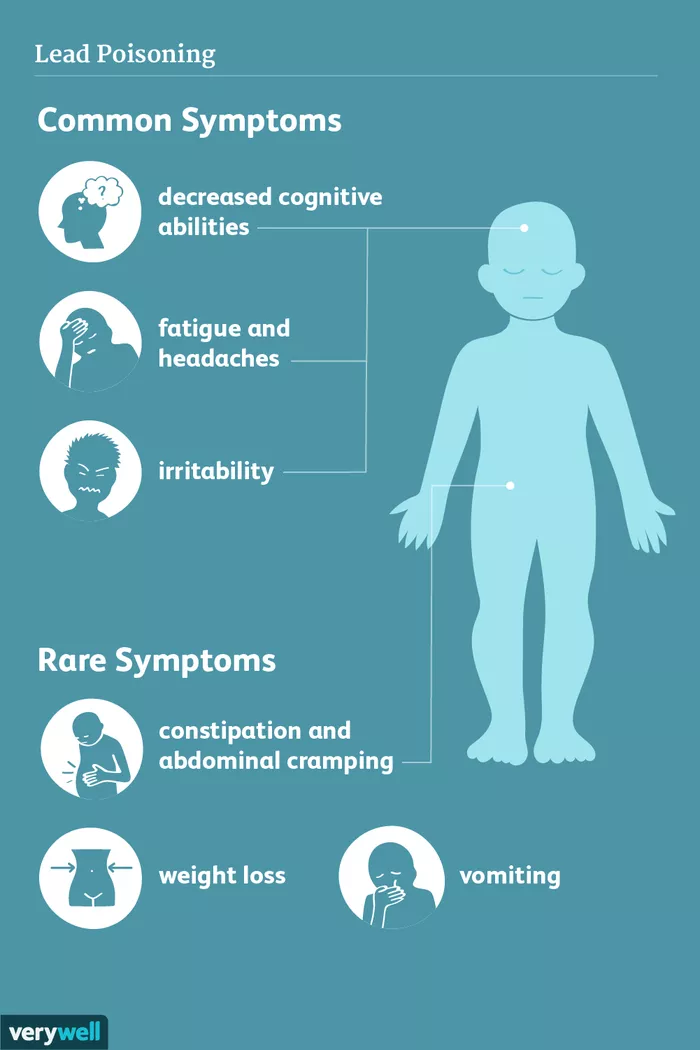 Began in 2014
Lead levels dangerously highs
10 deaths due to pneumonia caused by bacteria
Flint Michigan Water Crisis
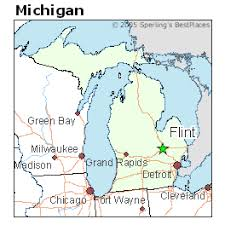 Began in 2014
Lead levels dangerously highs
10 deaths due to pneumonia caused by bacteria
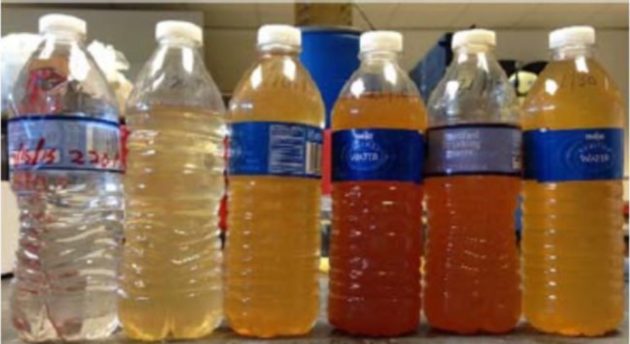 Flint Michigan Water Lead Levels
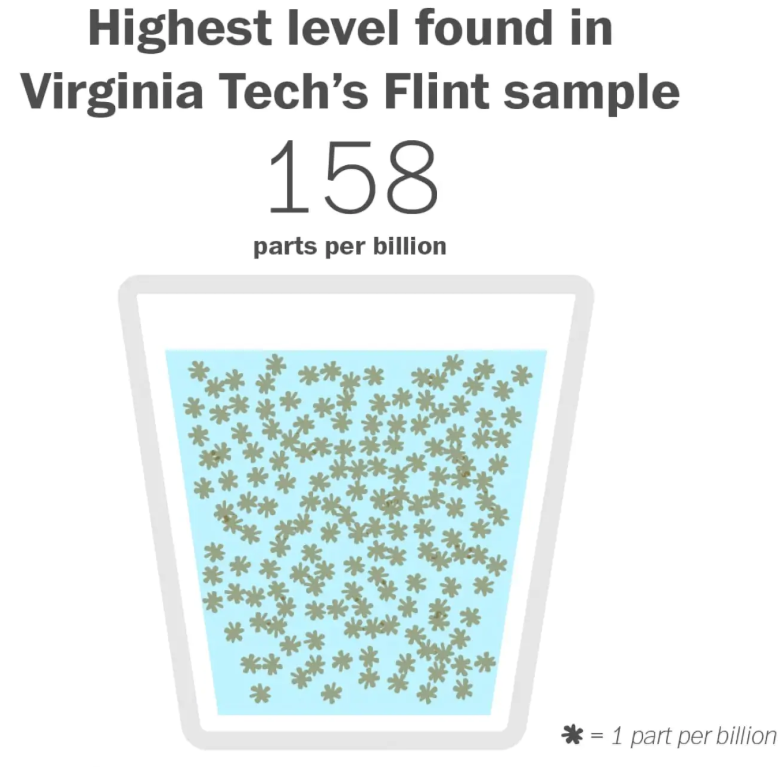 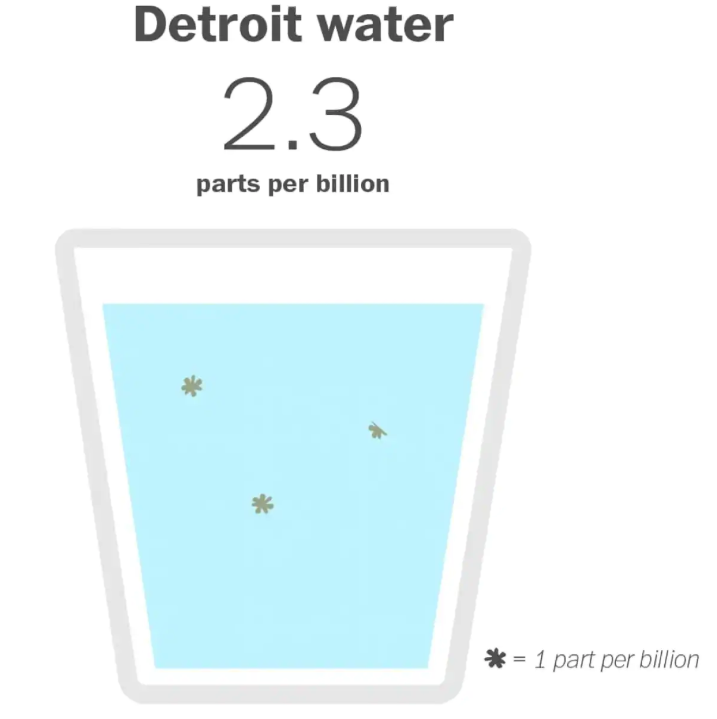 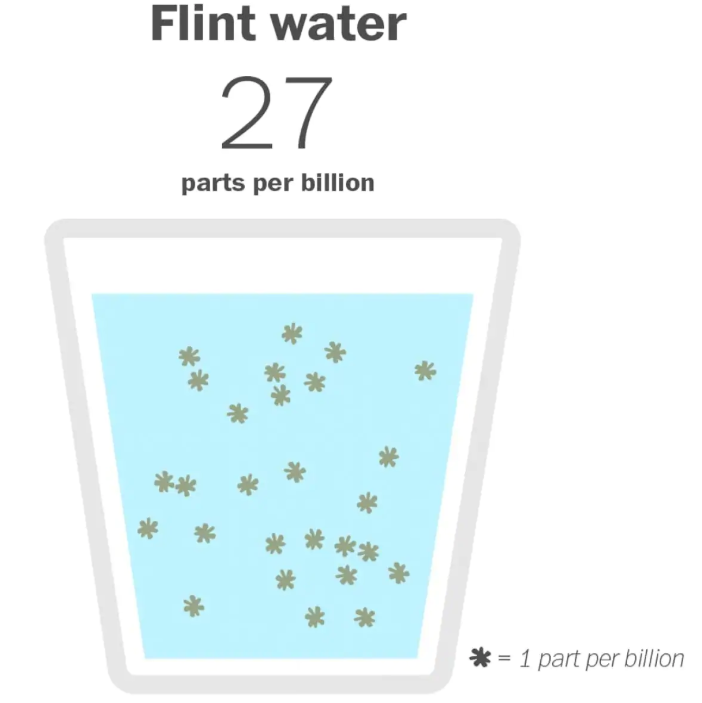 https://www.washingtonpost.com/news/wonk/wp/2016/01/15/this-is-how-toxic-flints-water-really-is/?utm_term=.22c52842b8ad
Molarity
Left: 2 Molar Solution
Right: 0.5 Molar Solution
Example #1
Determine the molarity of a solution of CuCl2 when 540. g CuCl2 is dissolved to form a solution with a final volume of 2,000. mL.
[Speaker Notes: What is the purpose of the quicksand video?]
Demonstration #1
Determine which solution(s) have the greatest concentration.
[Speaker Notes: What is the purpose of the quicksand video?]
Demonstration #1
Determine which solution(s) have the greatest volume.
[Speaker Notes: What is the purpose of the quicksand video?]
Demonstration #1
Determine which solution(s) have the greatest moles of solute.
[Speaker Notes: What is the purpose of the quicksand video?]
Clicker #1
Which of the following will change a 500.0 mL solution with a concentration of 2.00 M to a concentration of 4.00 M?
Allow 250.0 mL of water to evaporate from the solution.
Dissolve another 1.00 mole of solute into the solution (assume no volume change).
Add 250.0 mL of water to the solution.
Both (a) and (b) are correct.
(a), (b), and (c) are correct
.
Clicker #2 & Demonstration
Solutions B and C are poured together. What is the molarity of the new solution?
A) 3.00 M
B) 2.00 M
C) 1.67 M
D) 1.50 M
E) 1.33 M
[Speaker Notes: What is the purpose of the quicksand video?]
Example #2
You have a 2.00 M solution of copper(II) chloride.  You need to make 100.0 mL of a 0.75 M solution.  How would you do this?
[Speaker Notes: What is the purpose of the quicksand video?]
Clicker#3
What are the concentrations of copper(II) and chloride ions in 100.0 mL of a 0.75 M copper(II) chloride solution?
[Speaker Notes: What is the purpose of the quicksand video?]
Example #3
Sodium carbonate and calcium chloride react according to the balanced equation below. What volume of 0.125 M sodium carbonate solution (in mL) would be needed to completely react with 37.2 mL of 0.105 M CaCl2?

Na2CO3(aq) + CaCl2(aq)  CaCO3(s) + 2NaCl(aq)
[Speaker Notes: What is the purpose of the quicksand video?]